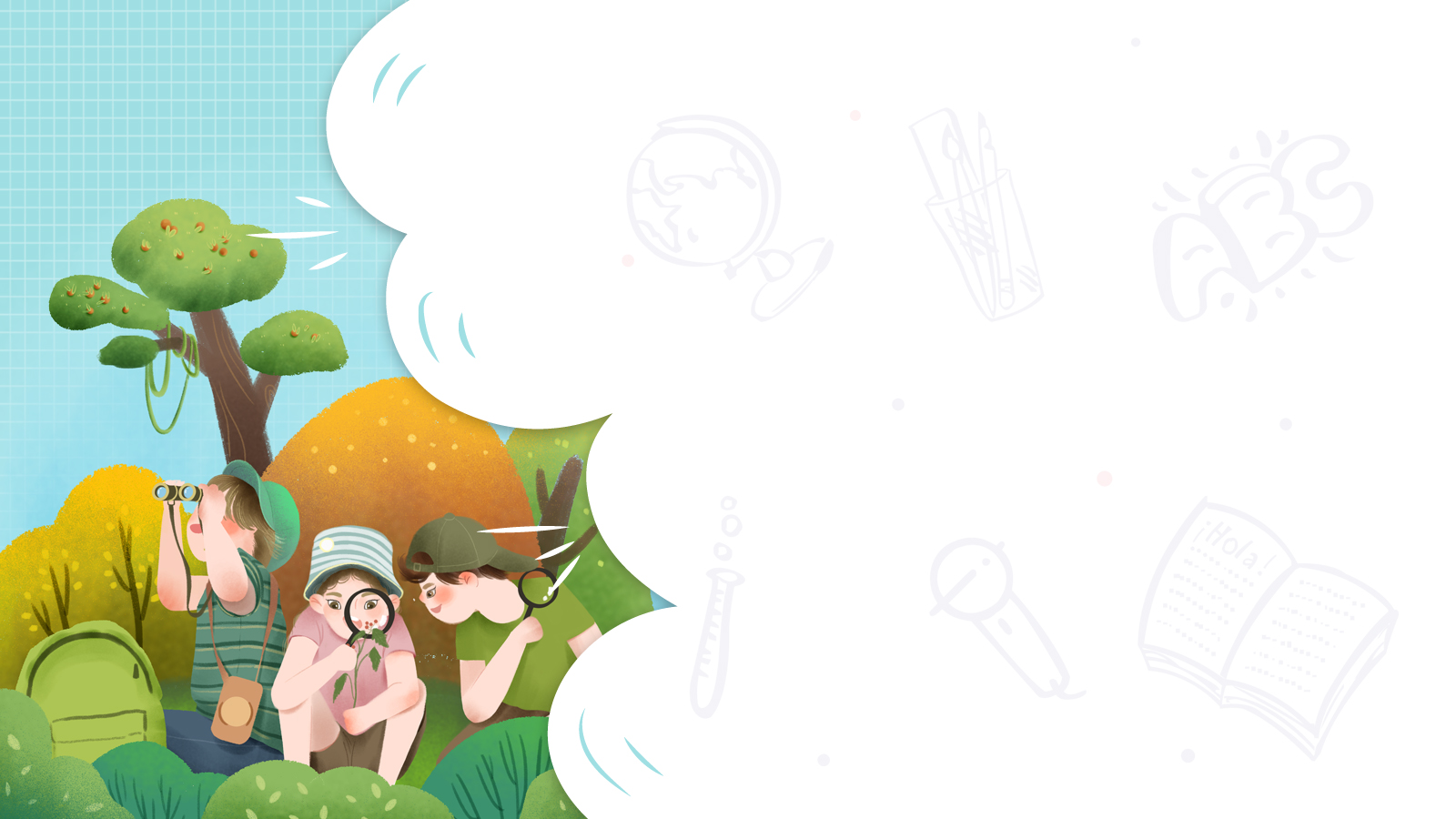 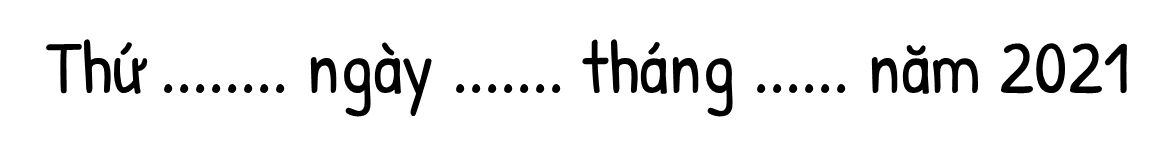 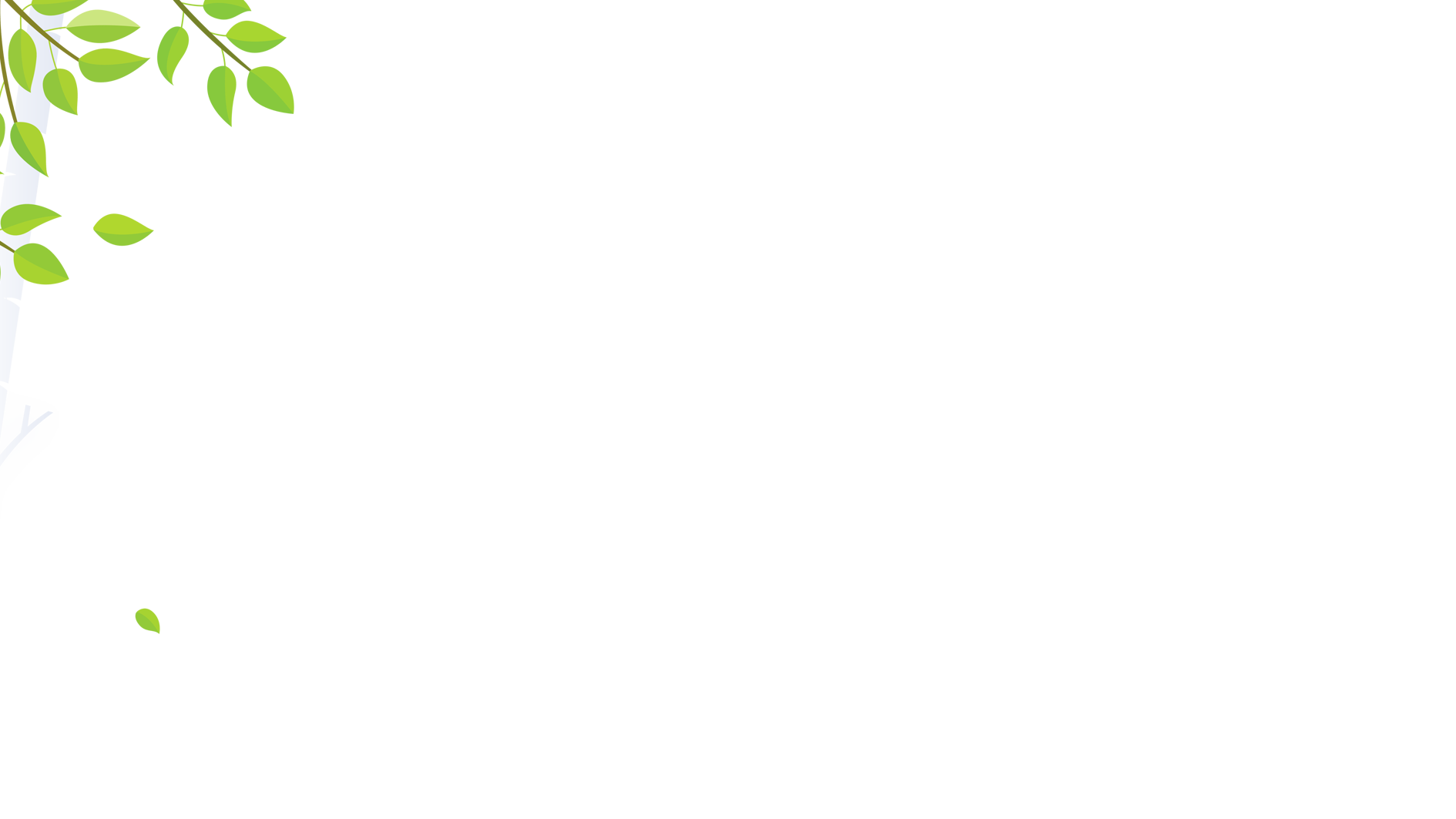 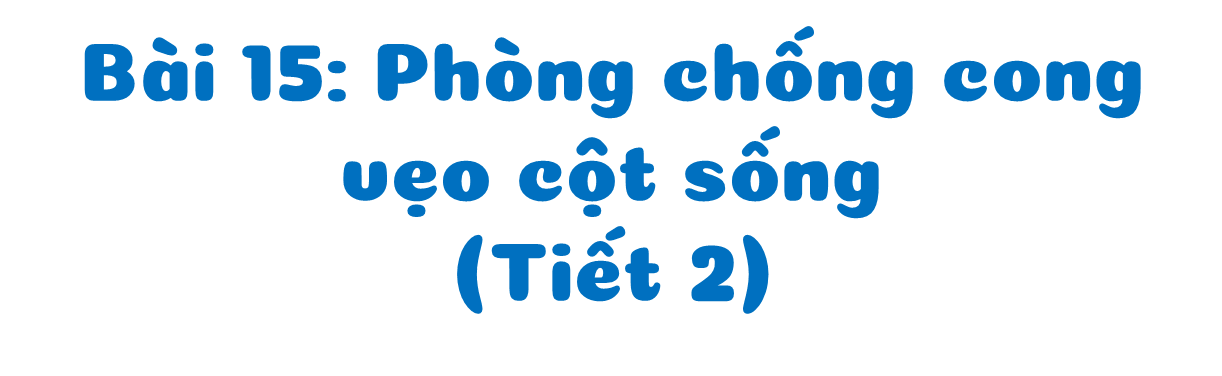 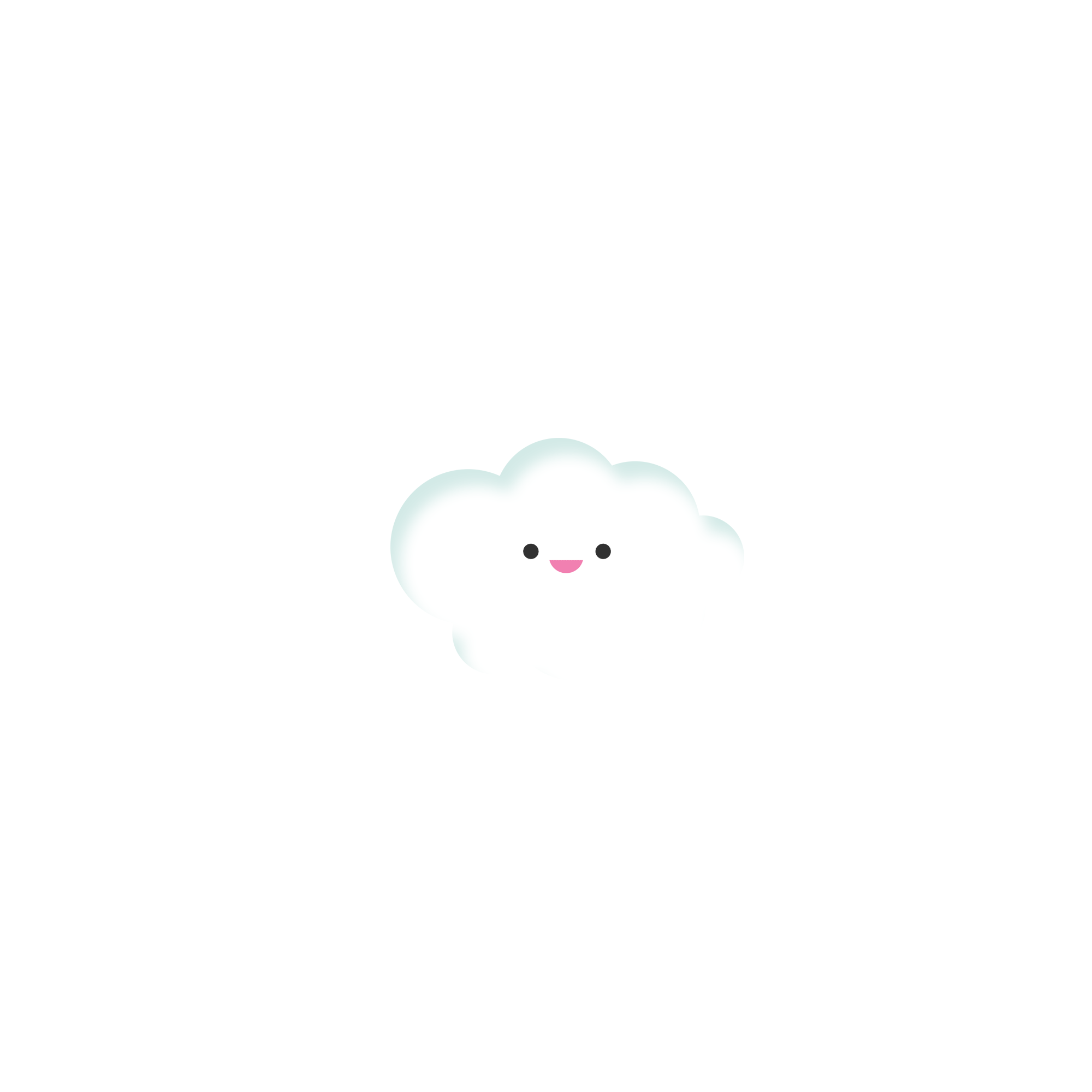 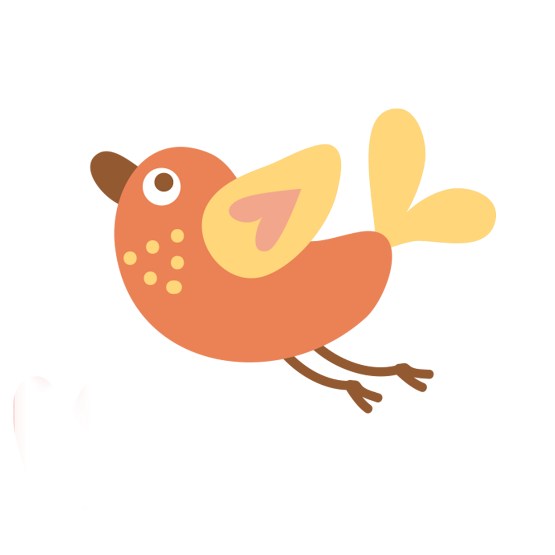 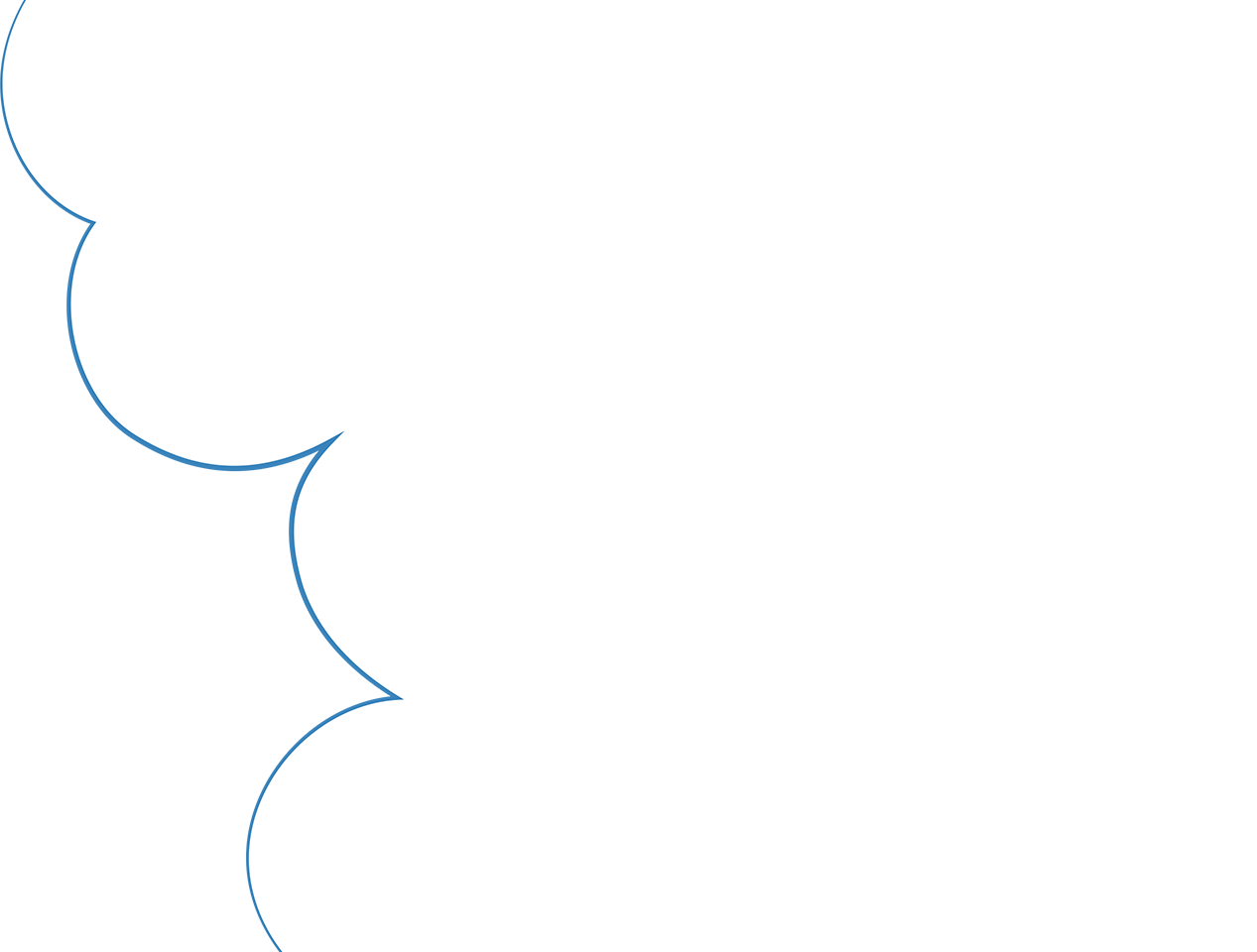 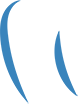 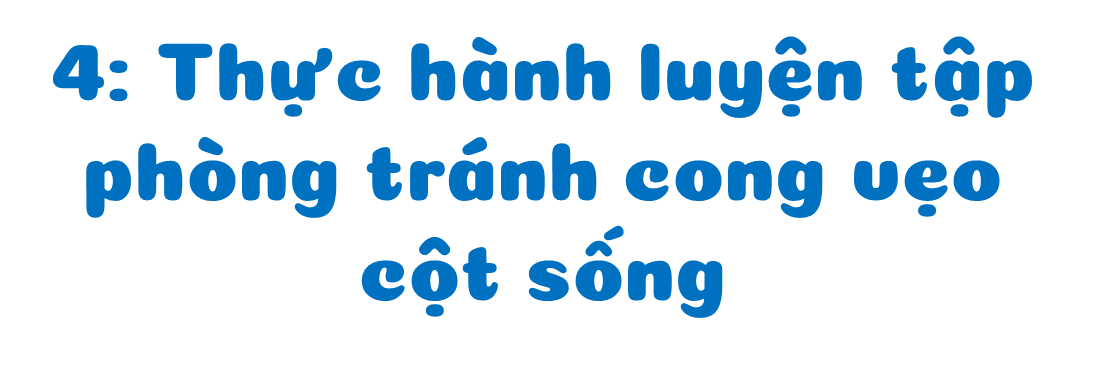 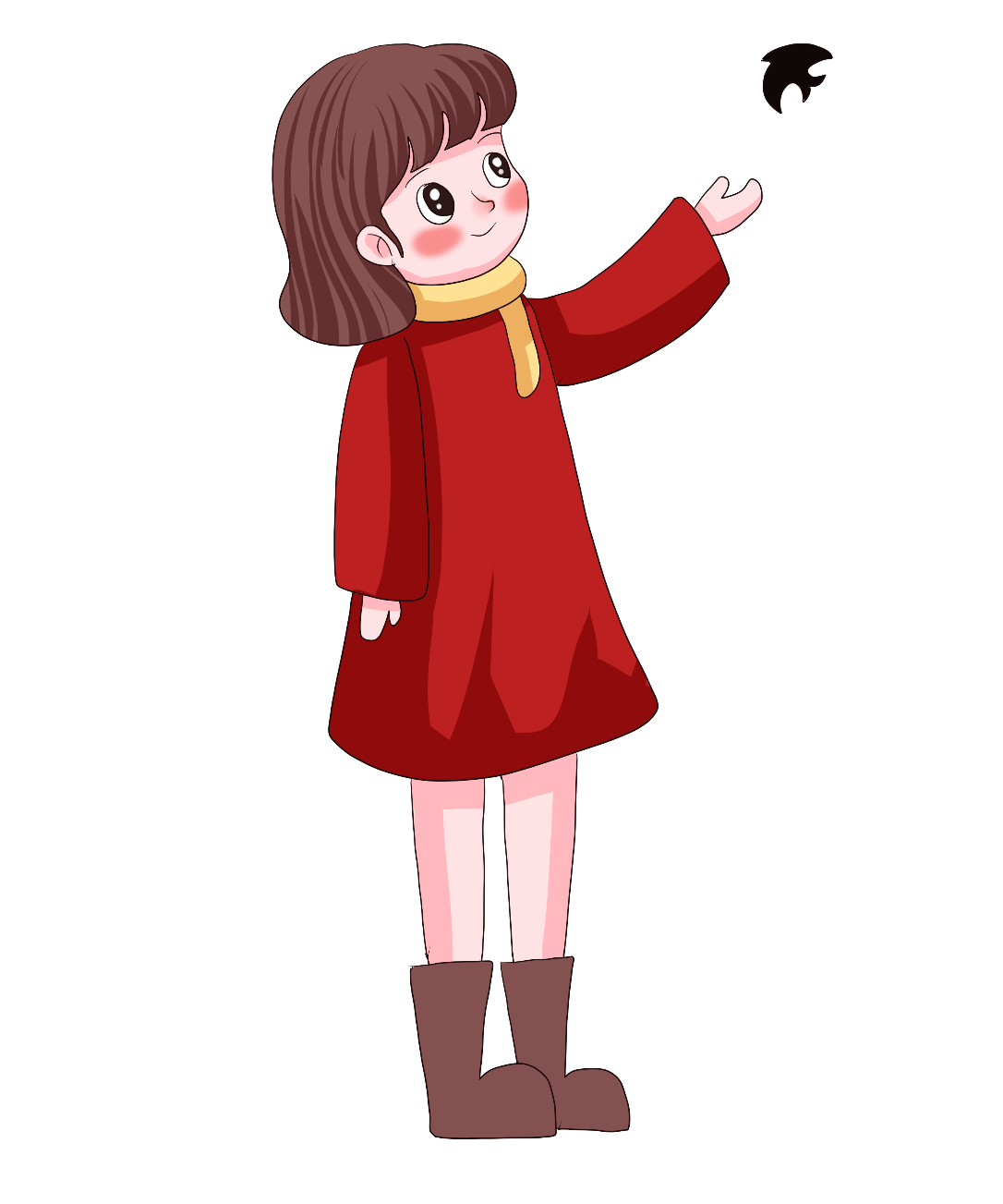 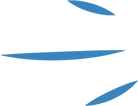 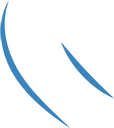 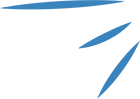 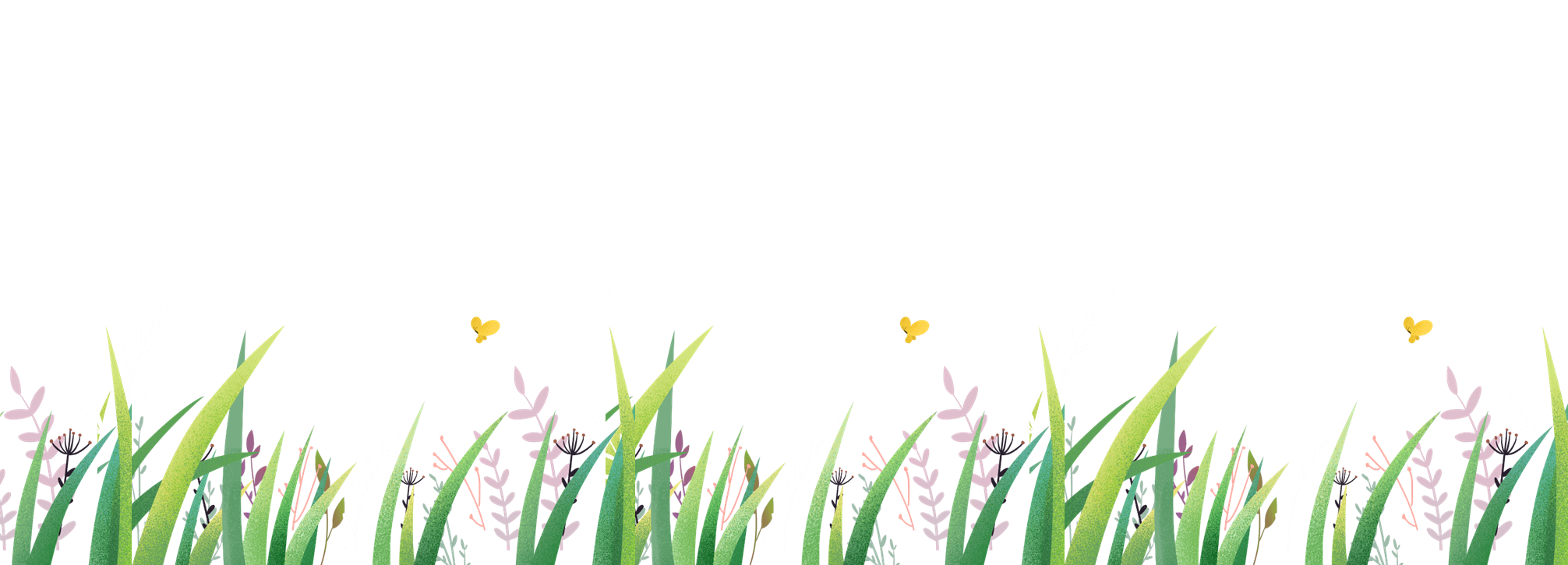 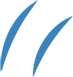 Quan sát hình vẽ và thực hành các tư thế đi, đứng, ngồi và đeo cặp sách đúng cách
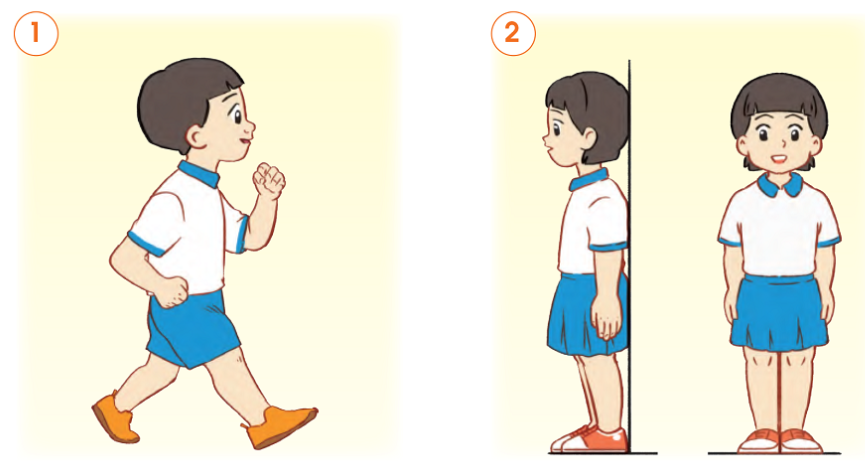 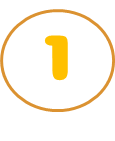 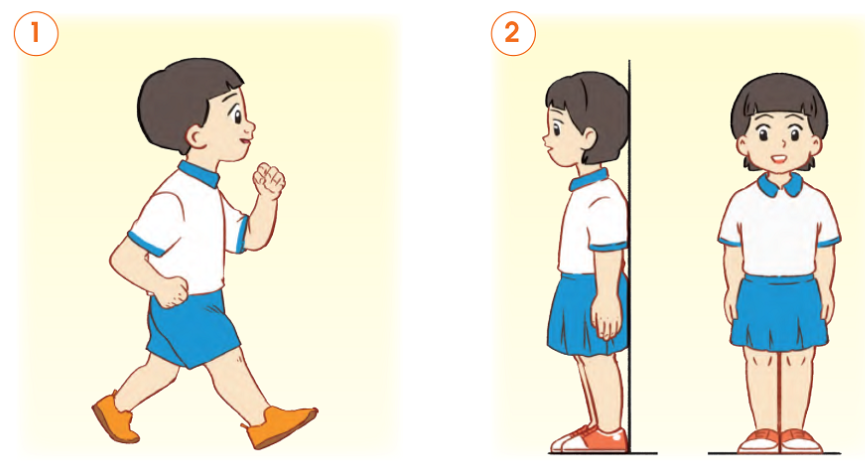 Thực hành trước lớp
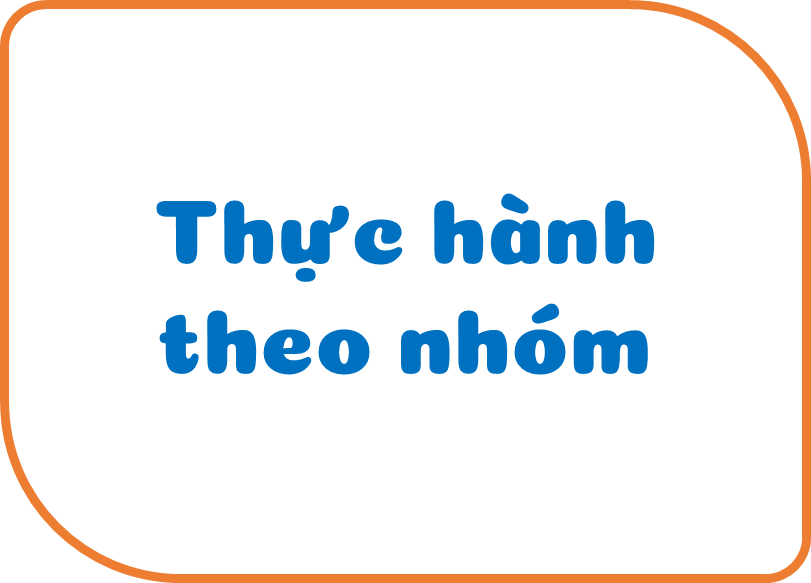 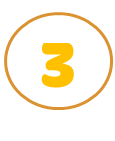 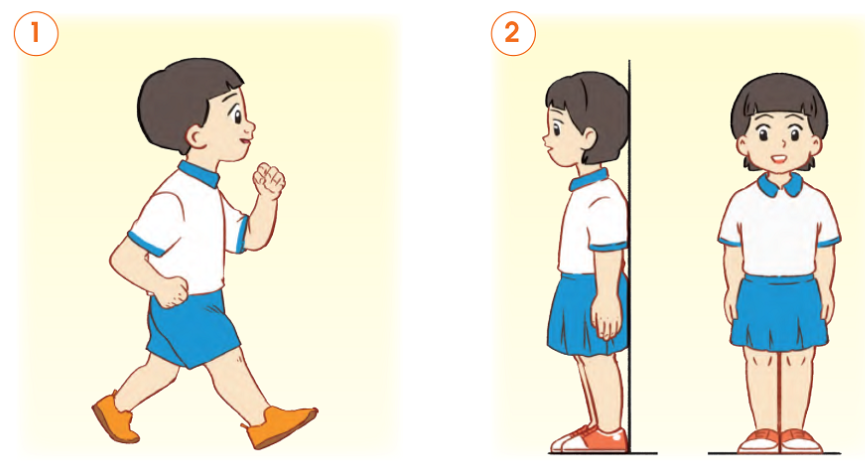 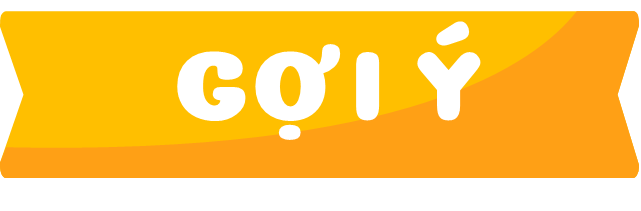 _Tên người đó?
_ Nơi họ đang sinh sống?
_ Những khó khăn mà họ đang gặp phải?
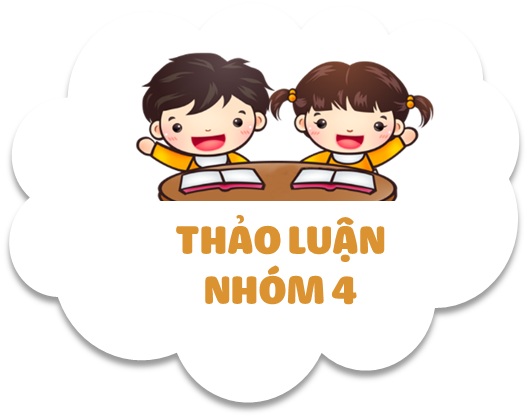 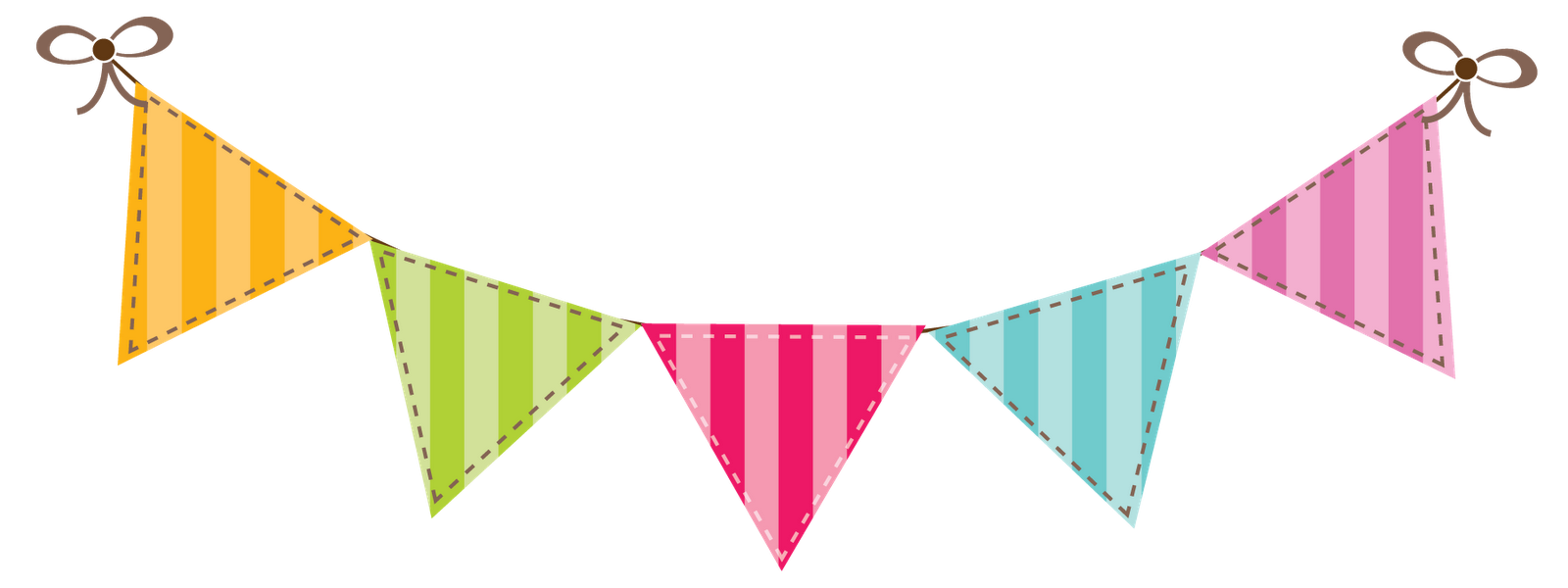 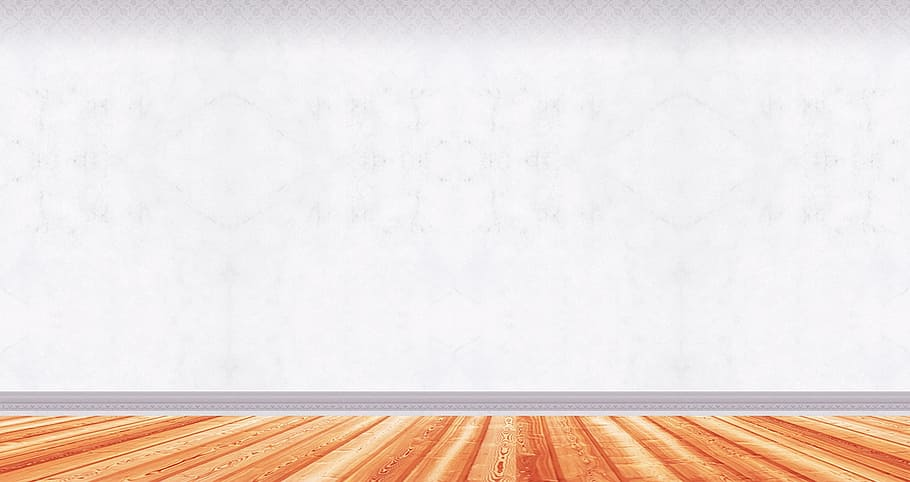 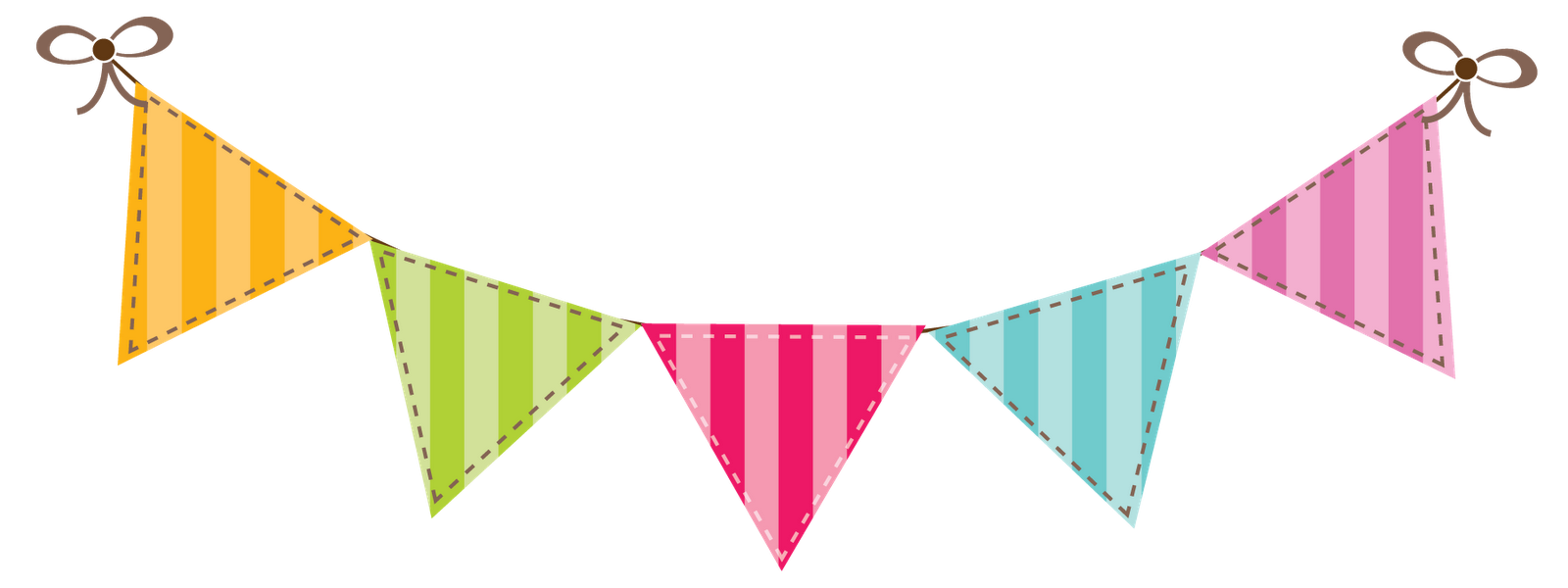 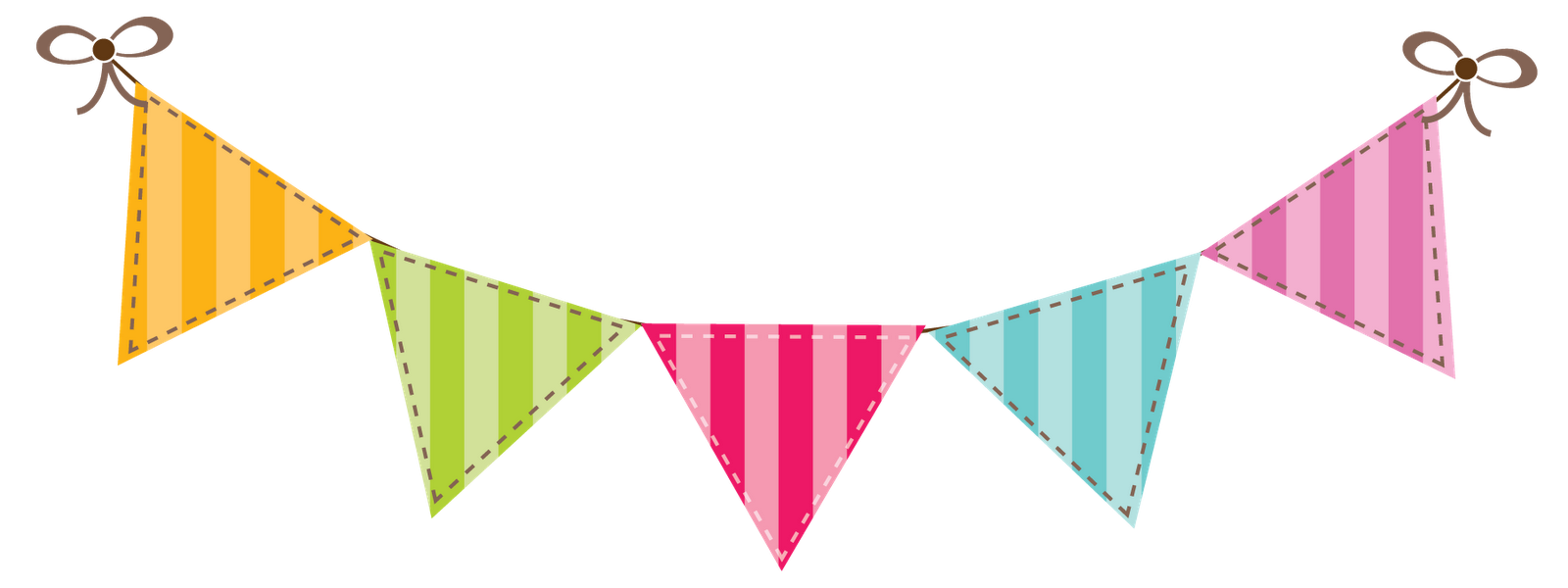 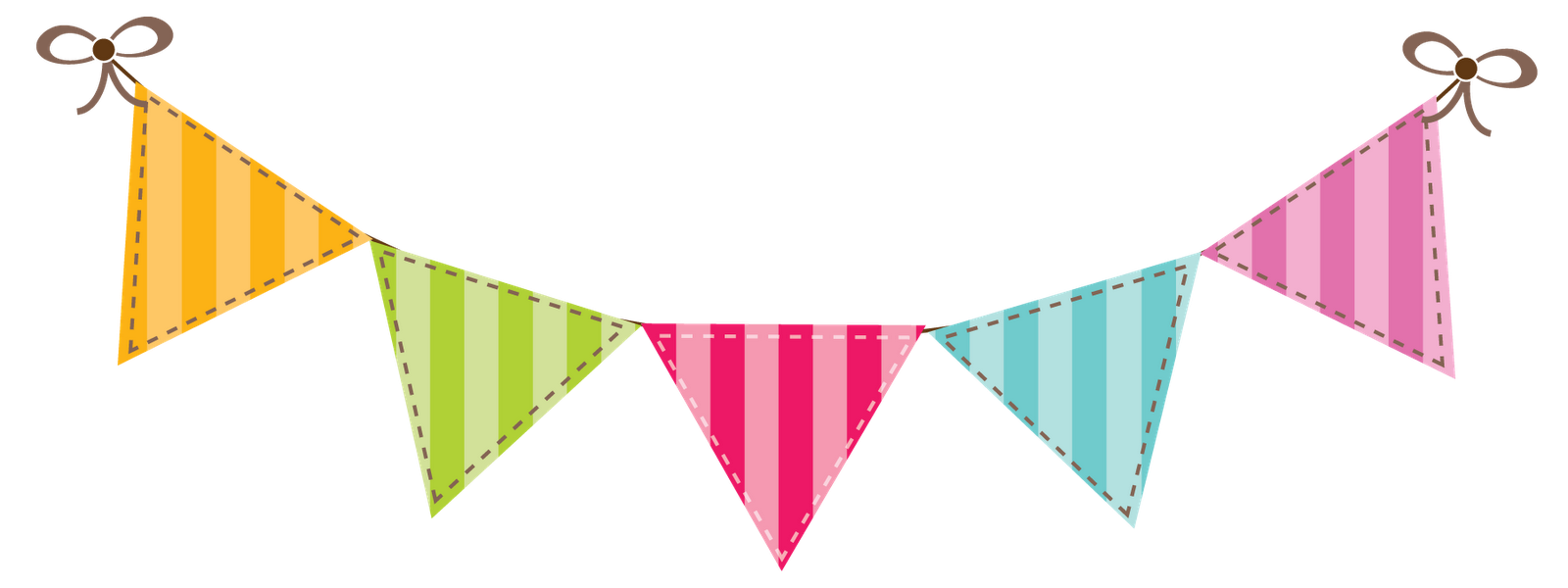 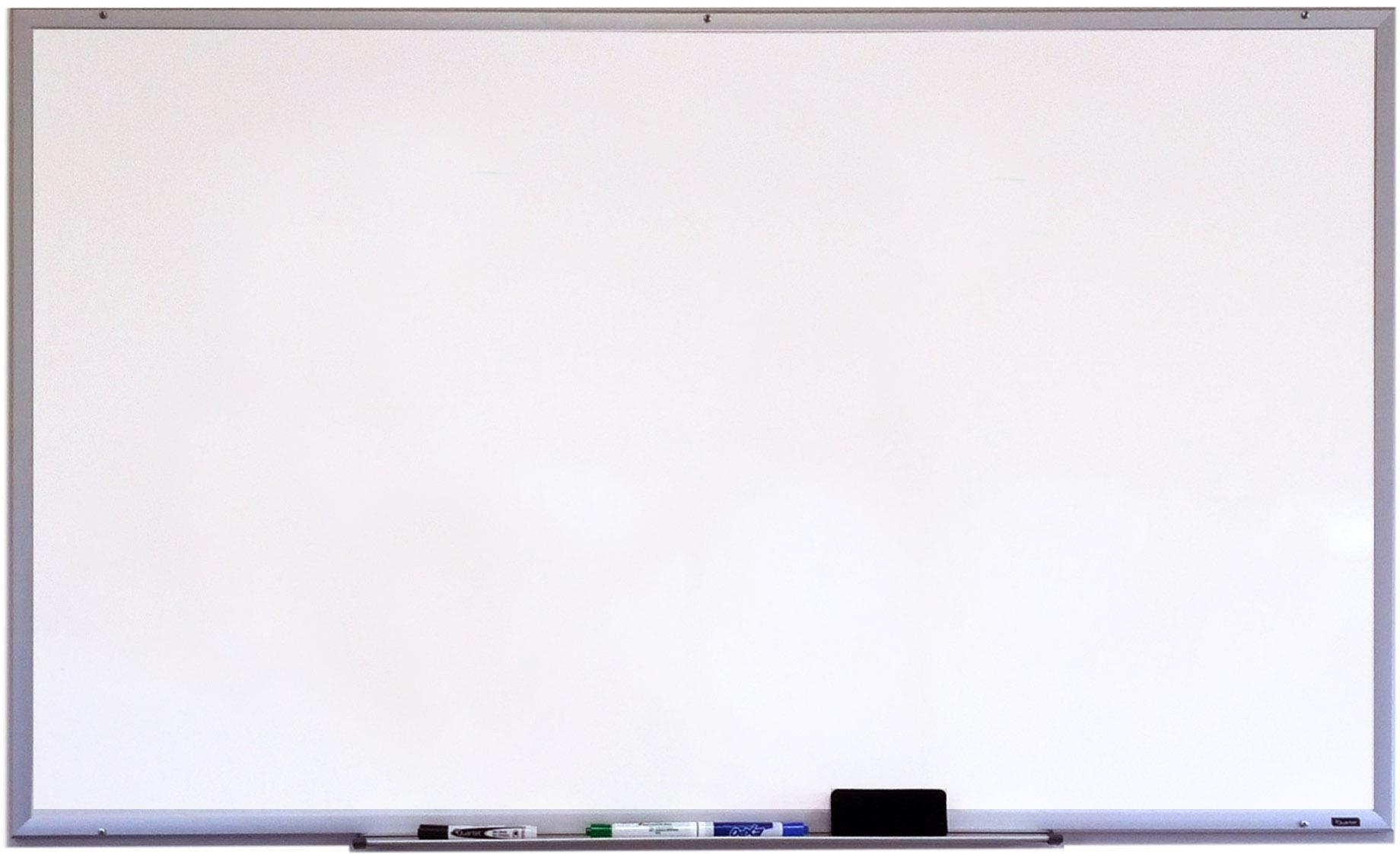 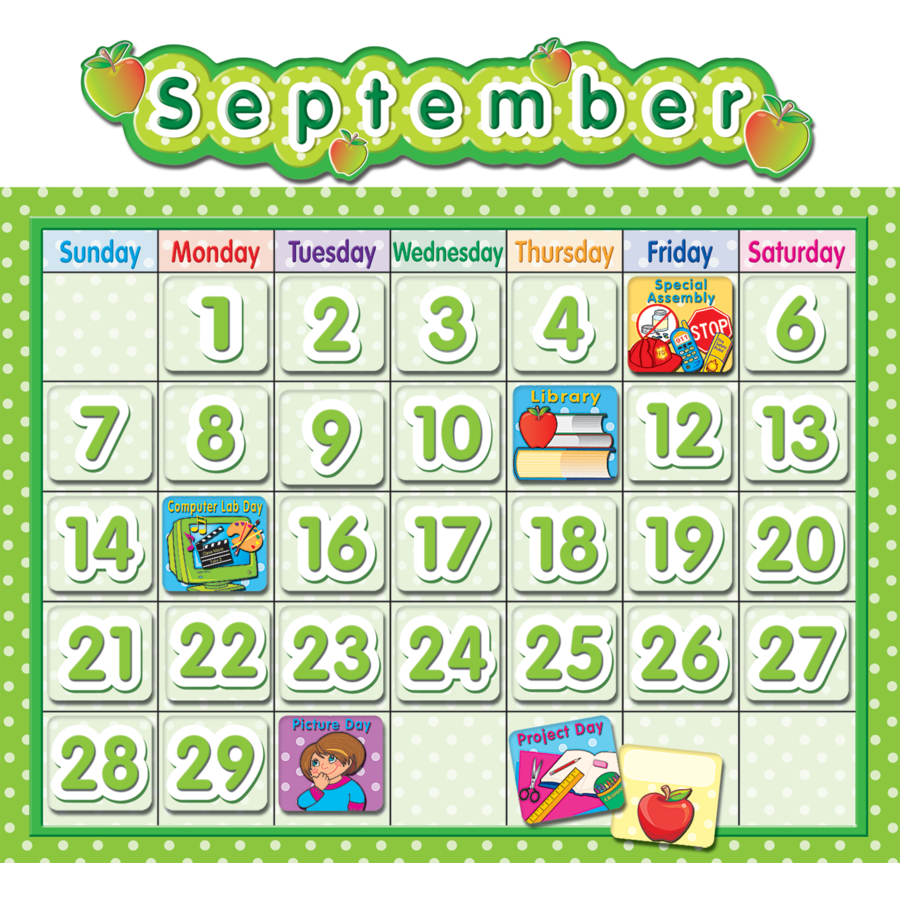 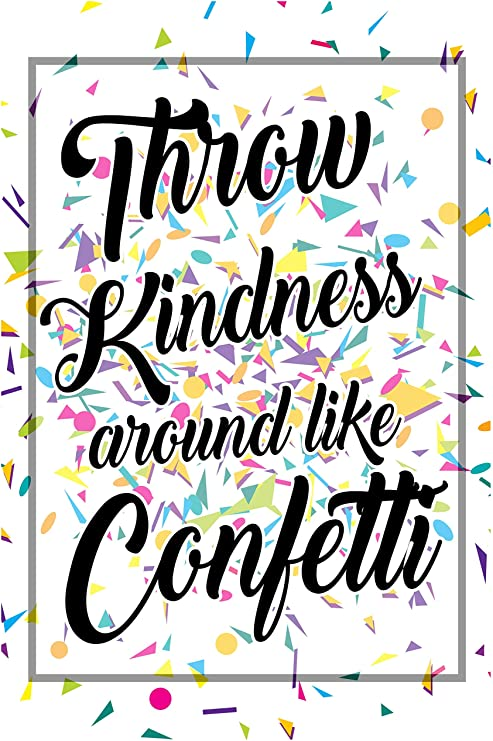 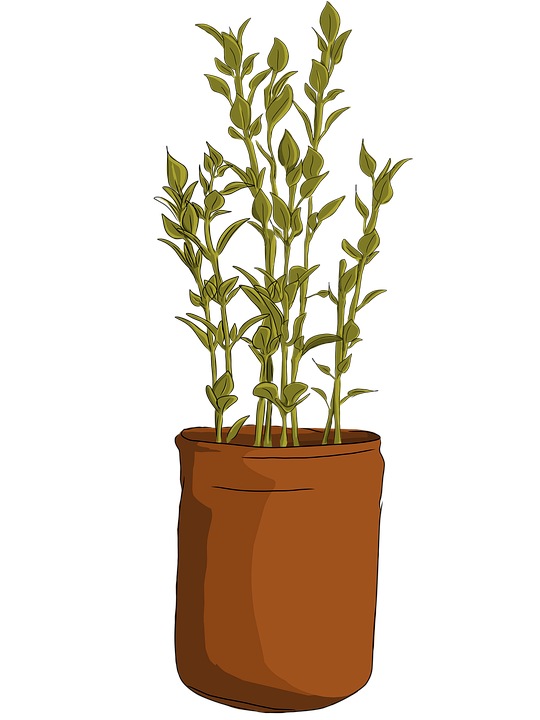 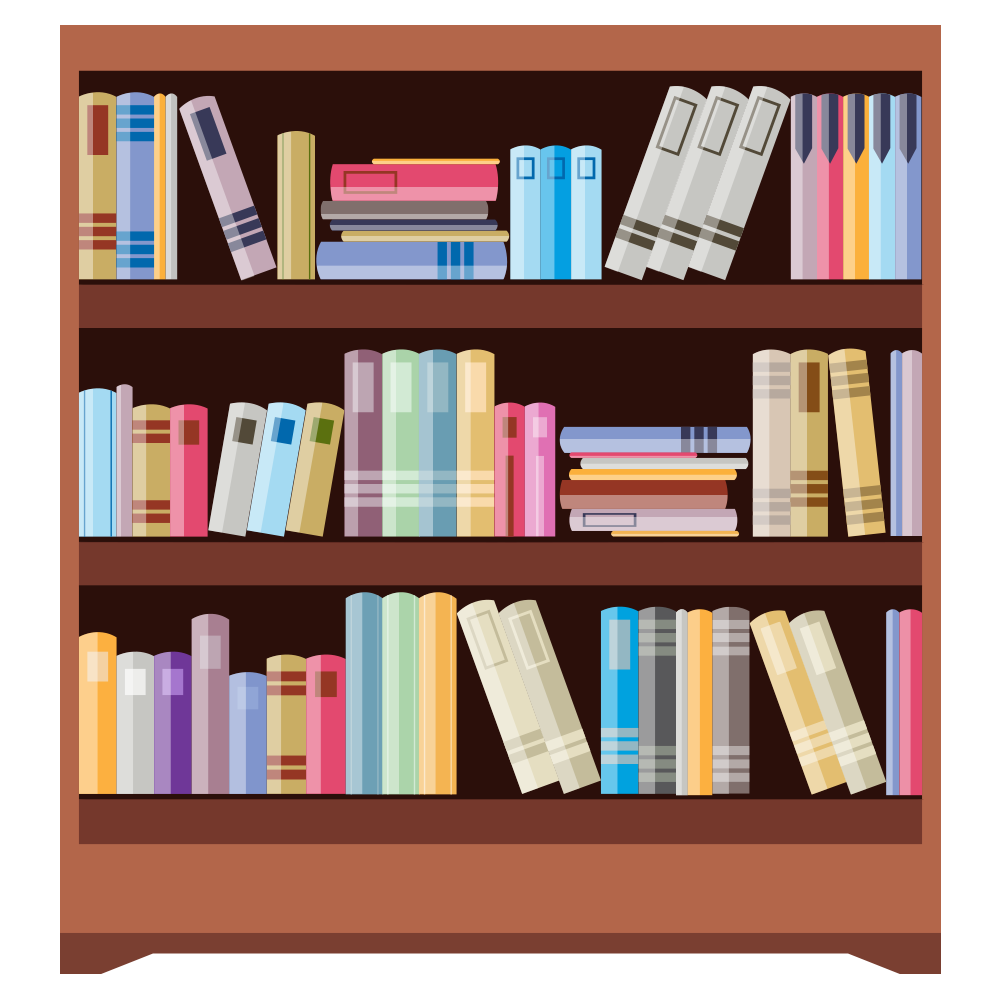 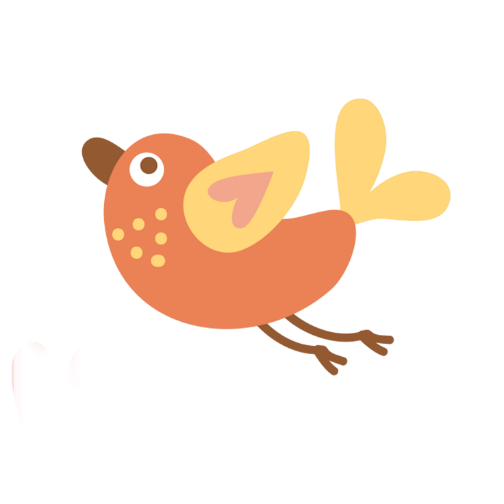 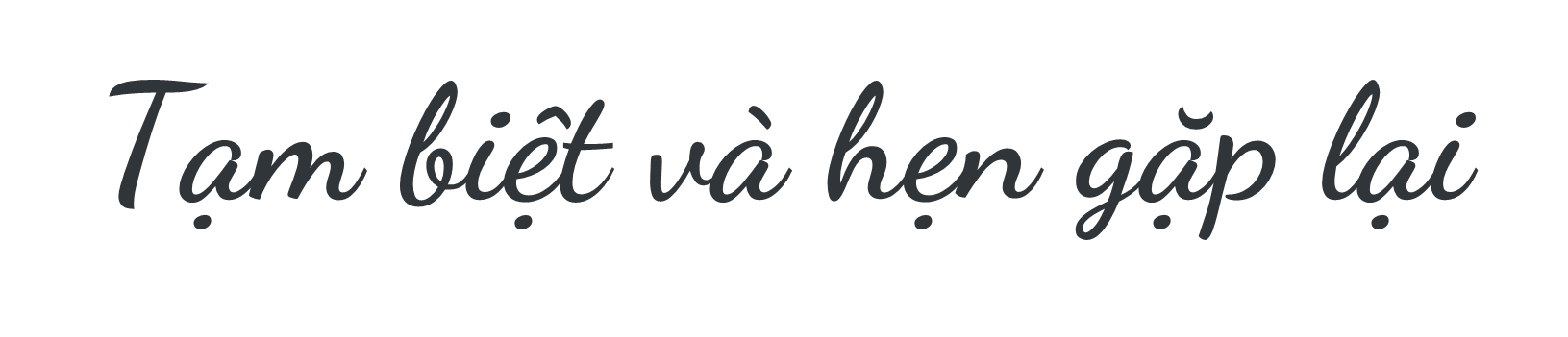 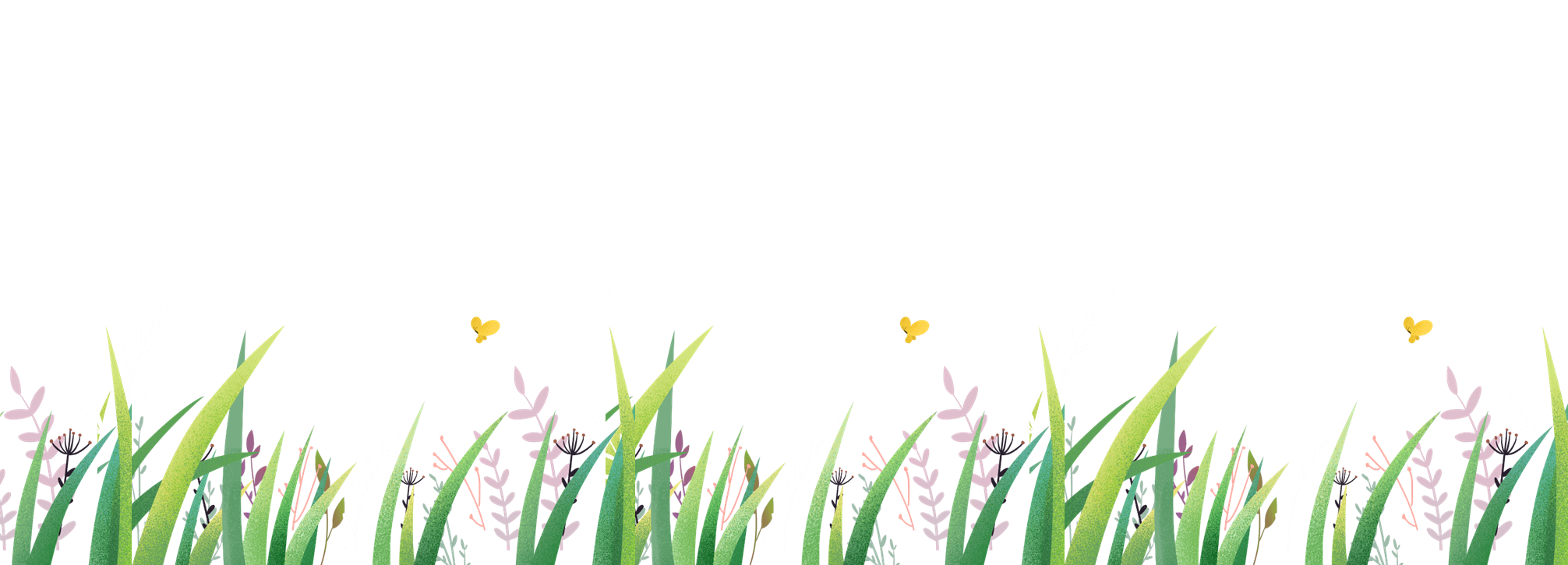